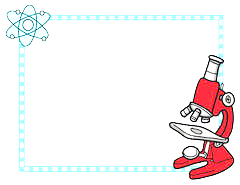 Jan. 16, 2018
Collect PDN
Sharpen Pencil
Sit in assigned seat
Complete PDN on own
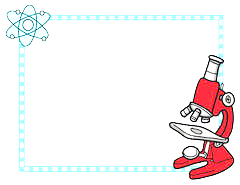 Agenda
7th Grade
1. PDN
2. Photosynthesis Demo
3. Virtual Lab Photosynthesis
4. Exit Slip
6th Grade
1. PDN
2. Photosynthesis Demo
3. Virtual Lab Photosynthesis
4. Exit Slip
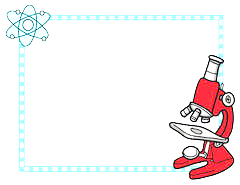 LO’S
7th Grade
We will investigate the process of photosynthesis through a virtual lab.
6th Grade
We will identify the three main types of rocks by creating an anchor chart.
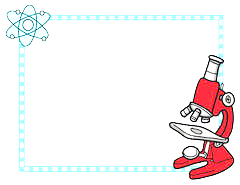 DOL’S
7th Grade
I will complete 5/5 written assessment questions over photosynthesis.
6th Grade
I will complete 5/5 written assessment questions over types of rocks.
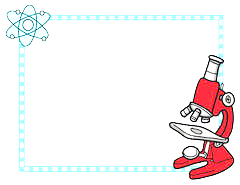 TEK’s
7th Grade
7.5(A)  recognize that radiant energy from the Sun is transformed into chemical energy through the process of photosynthesis
6th Grade
6.10 (B)  classify rocks as metamorphic, igneous, or sedimentary by the processes of their formation
Types of Rocks PDN			Name: __________________________ Period: __
Graphic Organizer :  Please list as many physical properties of each type of rock below without looking at your notes.
6th Grade Video ClipDirections: As you watch the clip, be sure to add new information learned to your graphic organizer
Bill Nye: https://www.youtube.com/watch?v=BsIHV__voMk

Re-group and discuss as a class, add info to class graphic organizer
Use this information to assist with Types of Rocks Anchor Chart
	Last day in class to work on chart, Due Wednesday
3 Main Groups of Rocks Anchor Chart
7th Grade PDN Radiant Energy Plant Demo (copy info below on next empty page in your journal)
Predict what you think will happen if we were to cover up one leaf of a plant with black construction paper that did not allow any sunlight to come in contact with the leaf. (See Class Example)
1. Draw/describe what the leaf looks like before we cover it up below…



2. Draw/describe what you think the leaf will look like when we remove the black paper on this Thursday below.
7th Grade Virtual lab over Photosynthesis
1. Collect Chrome Book (1 per table)
2. Login to www.coachpease.com
3. Click on 4th 6 Weeks
4. Look at 7th Grade column, scroll to Photosyntheis Virtual Lab Link
5. Click on Photosynthesis Virtual Lab Link
6. Follow along with the link to complete the handouts
7. Pay close attention due to a quiz that follows.